Chapitre 10 : Vecteurs (2)
Seconde 11
Mme FELT
1
Rappels
Définition
la direction
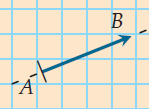 le sens (de A vers B)
la longueur AB
2
Rappels
Vecteurs égaux
même direction
même sens
même longueur
3
Rappels
Coordonnées d’un vecteur dans un repère
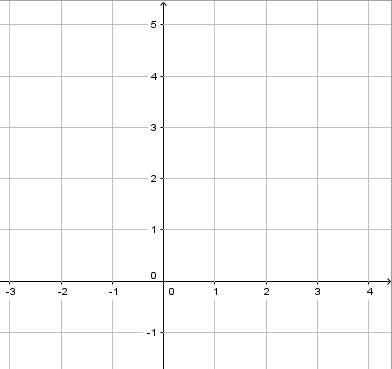 4
I – Somme de vecteurs
1. Définition
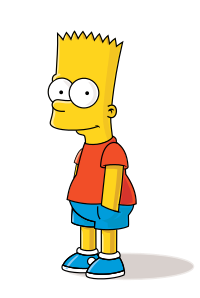 5
I – Somme de vecteurs
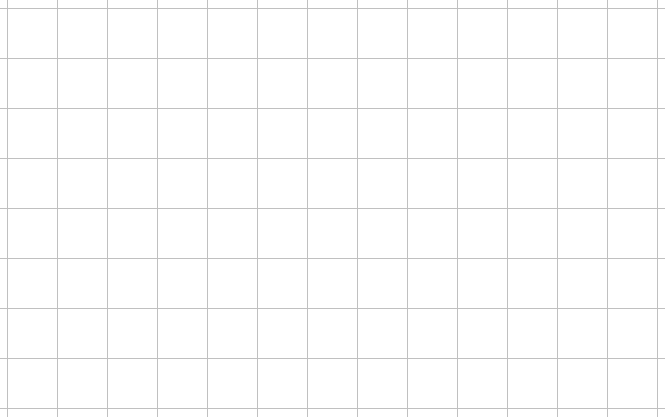 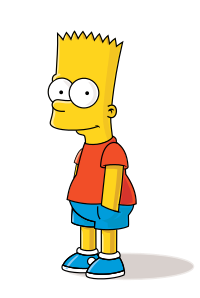 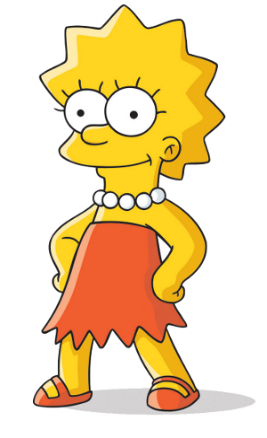 6
Exercices 33 et 34 p 213
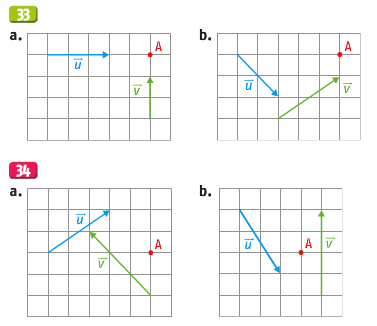 7
Exercice 82 p 217
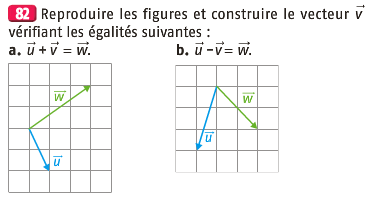 8
Exercice 38 p 213
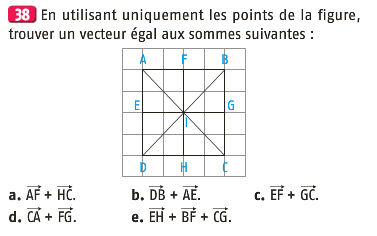 9
2. Relation de Chasles
Quels que soient les points A, B et C du plan, on a :
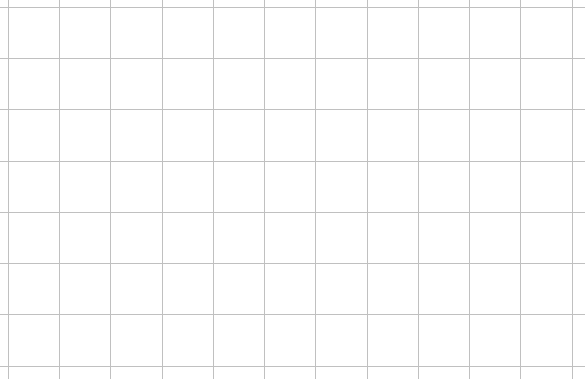 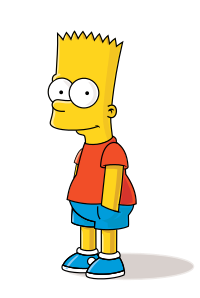 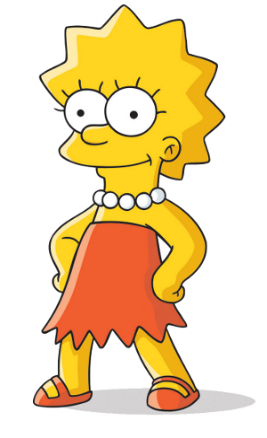 10
Exercices 30 et 31 p 213
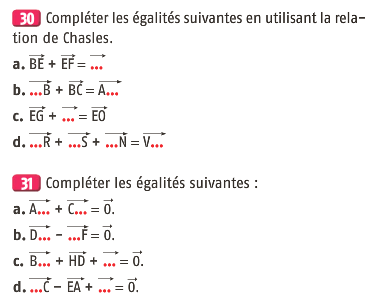 11
3. Coordonnées du vecteur somme
Propriété :
12
Exercices 27 et 28 p 213
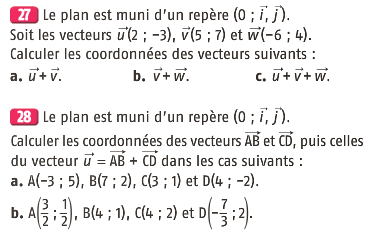 13
Exercice 39 p 214
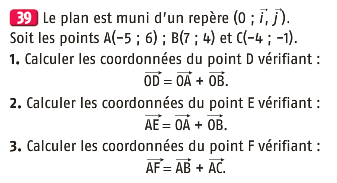 14
4. Règle du parallélogramme
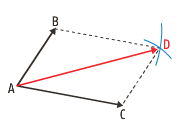 15
II – Produit d’un vecteur par un nombre réel
1. Définition
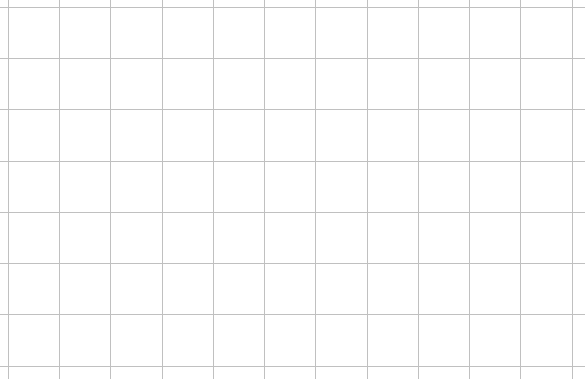 16
Exercices 48 et 49 p 214
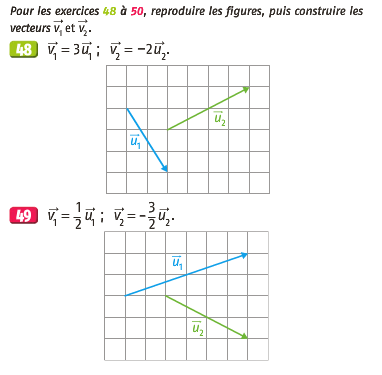 17
Exercice 42 p 214
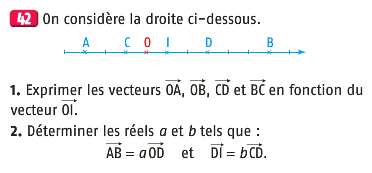 18
Exercice 46 p 214
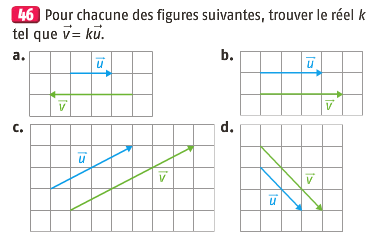 19
2. Colinéarité de deux vecteurs
Définition :
20
Propriété :
21
Exercices 65 et 66 p 216
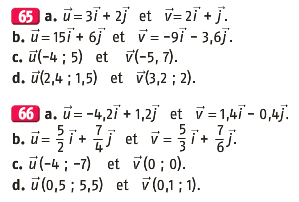 22
3. Parallélisme
Théorème :
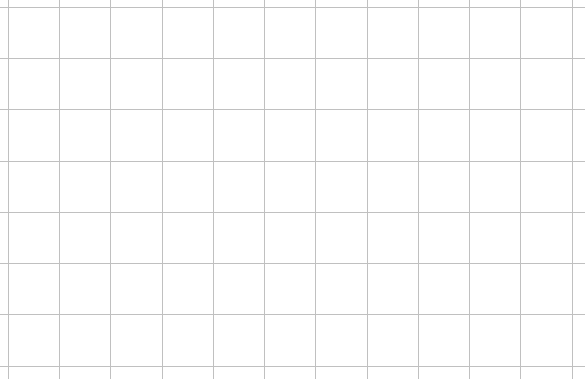 23
Exercices 68 et 69 p 216
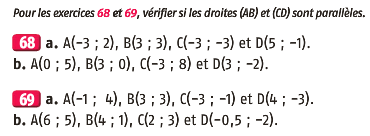 24
4. Alignement
Théorème :
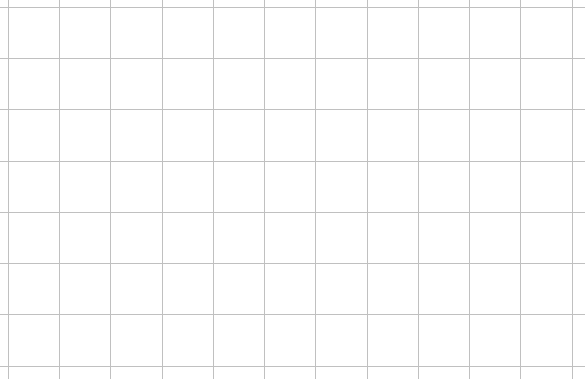 Soient A, B et C trois points du plan.
25
Exercices 70 et 71 p 216
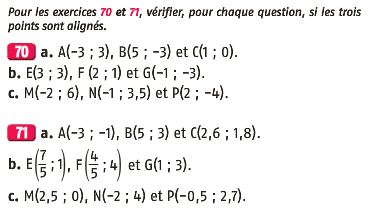 26
Exercice 90 p 218
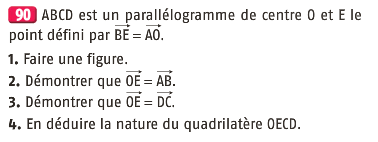 27
Exercice 93 p 219
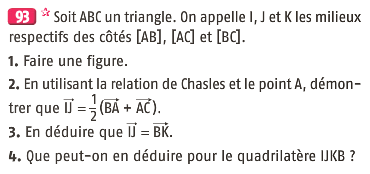 28
Exercice 99 p 219
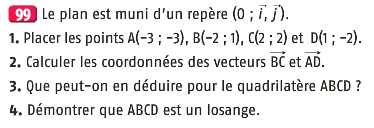 29
Exercice 103 p 220
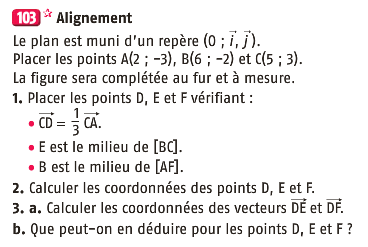 30